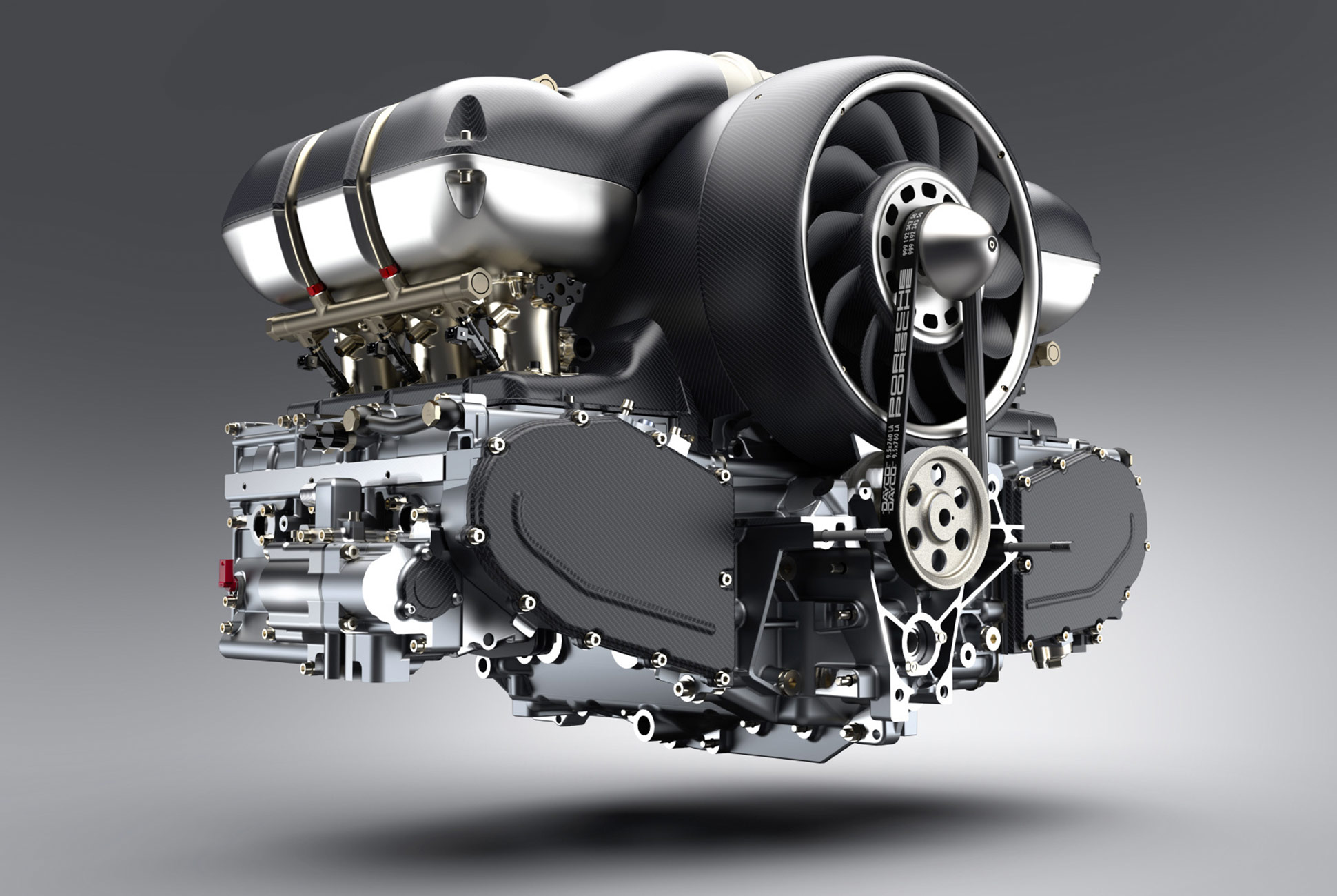 Motores de Combustão Interna
João Gabriel e Pedro Gonzaga
Sumário
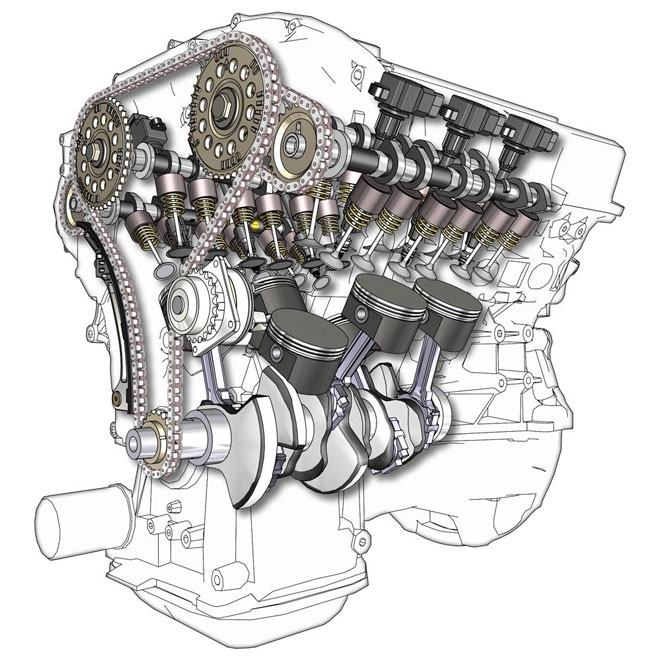 História
Definição
Tipos de motores
Componentes do motor
Funcionamento
Curiosidades
Disciplinas Relacionadas
Referências
10/21/2019
2
ADD A FOOTER
1. História
No século XVIII apareceram os primeiros motores a combustão externa, em que o combustível utilizado era lenha. Motores eram a vapor e utilizados em máquinas estacionárias.
1872
1889
1860
1861
1893
Otto (Pós de Rocha)
Aplicação em veículos
Rudolf Diesel
Otto e Langen
Motor de Lenoir
Ignição por compressão
Motor témico racional
Estudo térmodinâmico
Gás de carvão/Gasogênio
Primeira aplicação em veículos
Gasolina
Potência: 1 CV
Gás de Iluminação
Ar + Gás de iluminação
Centelha elétrica
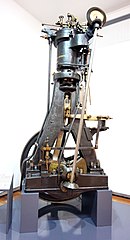 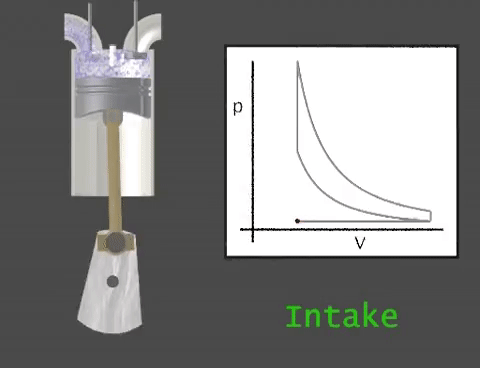 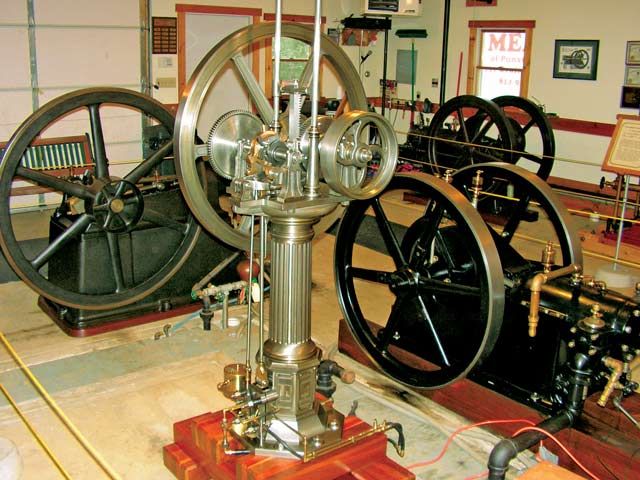 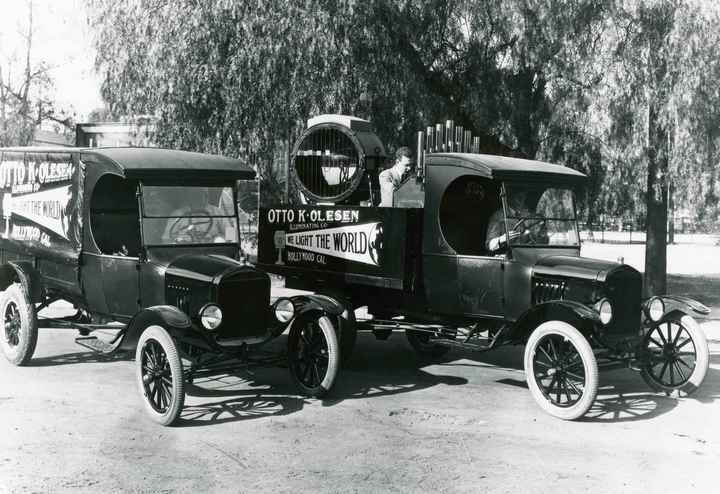 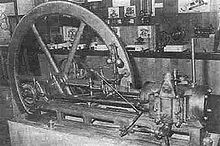 10/21/2019
3
ADD A FOOTER
2. Definição
Converte energia em trabalho mecânico.
No caso do motor de combustão, converte a energia térmica em energia mecânica.
Combustível
EM = EC + EP
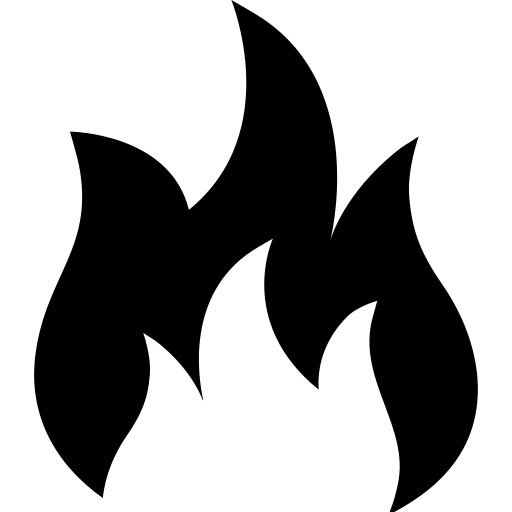 Calor
Ar
*Obs: Mudança de temperatura
Expansão e Compressão
10/21/2019
4
ADD A FOOTER
Motor de Combustão Externa
Motor de Combustão Interna
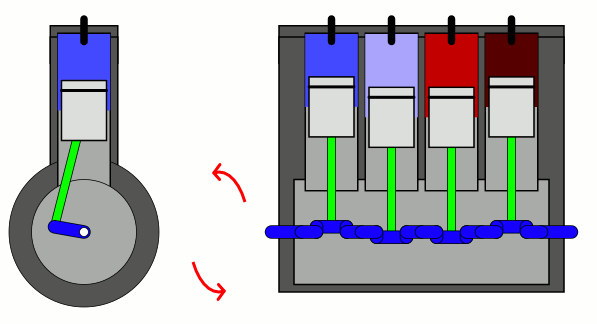 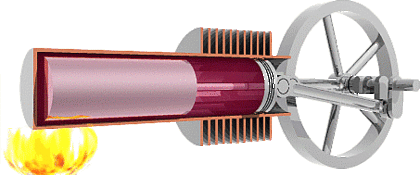 10/21/2019
5
ADD A FOOTER
3. Tipos de Motores (quanto à disposição dos cilindros)
Motor em V
Motor em Linha
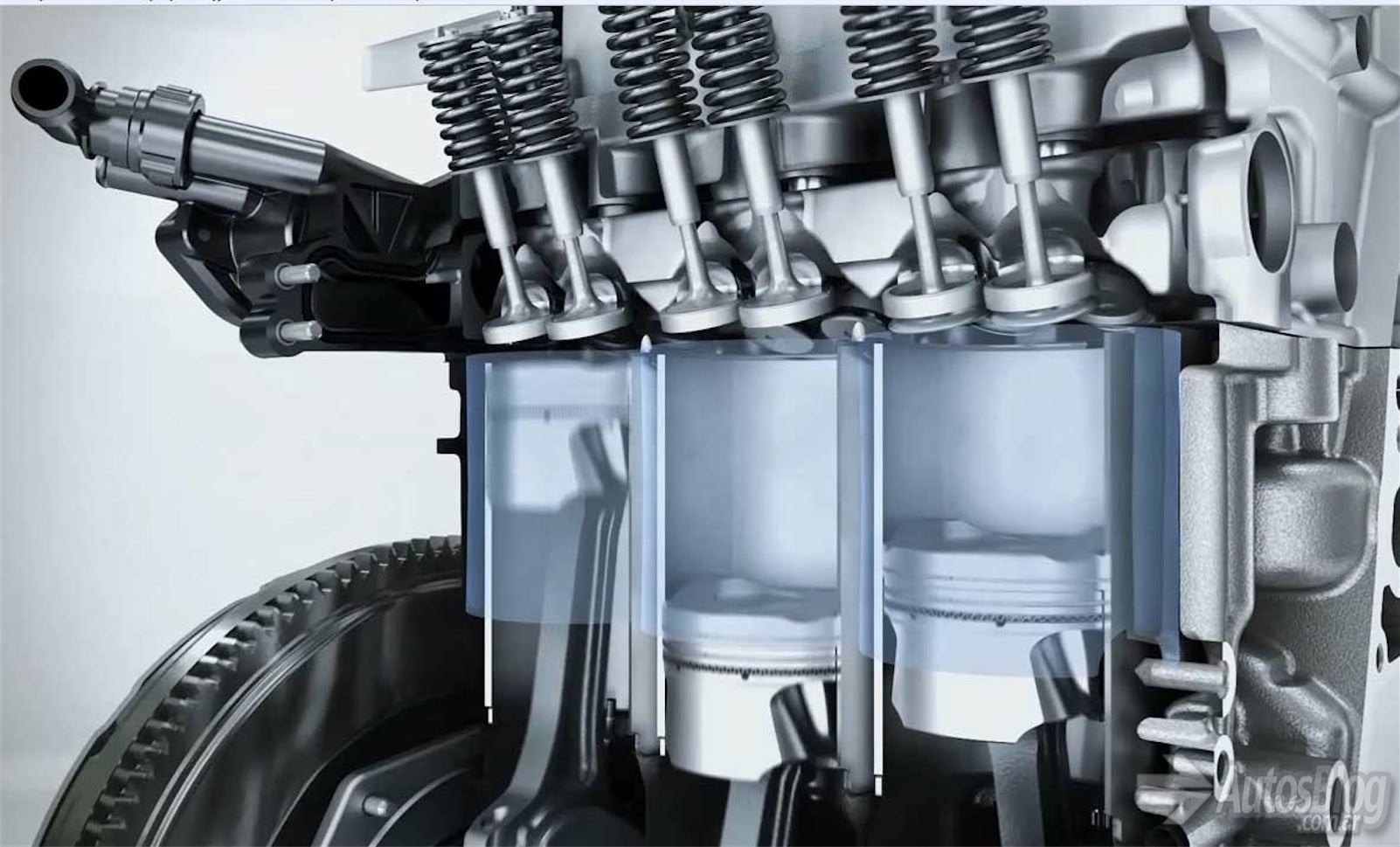 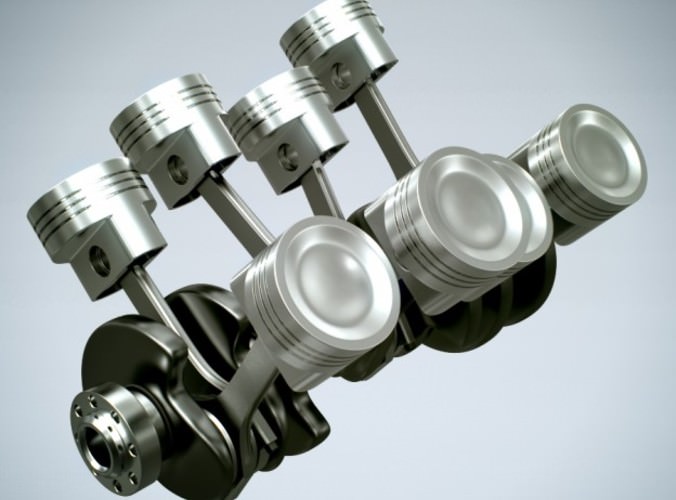 Motor Radial
Motor Boxer
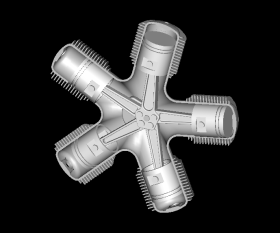 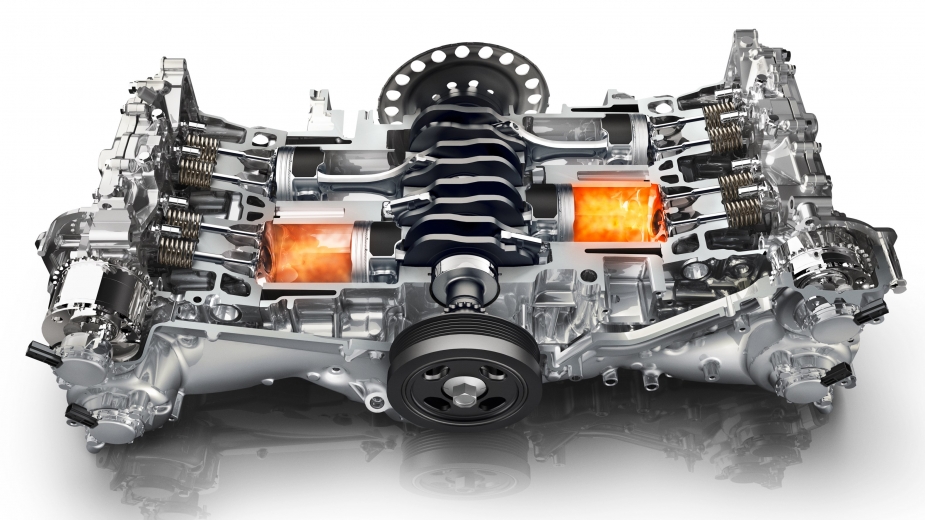 10/21/2019
6
ADD A FOOTER
4. Componentes do Motor
10/21/2019
7
ADD A FOOTER
4.1. Partes Fixas
4.1.1. Bloco
O bloco do motor aloja os cilindros e o suporte para o virabrequim.
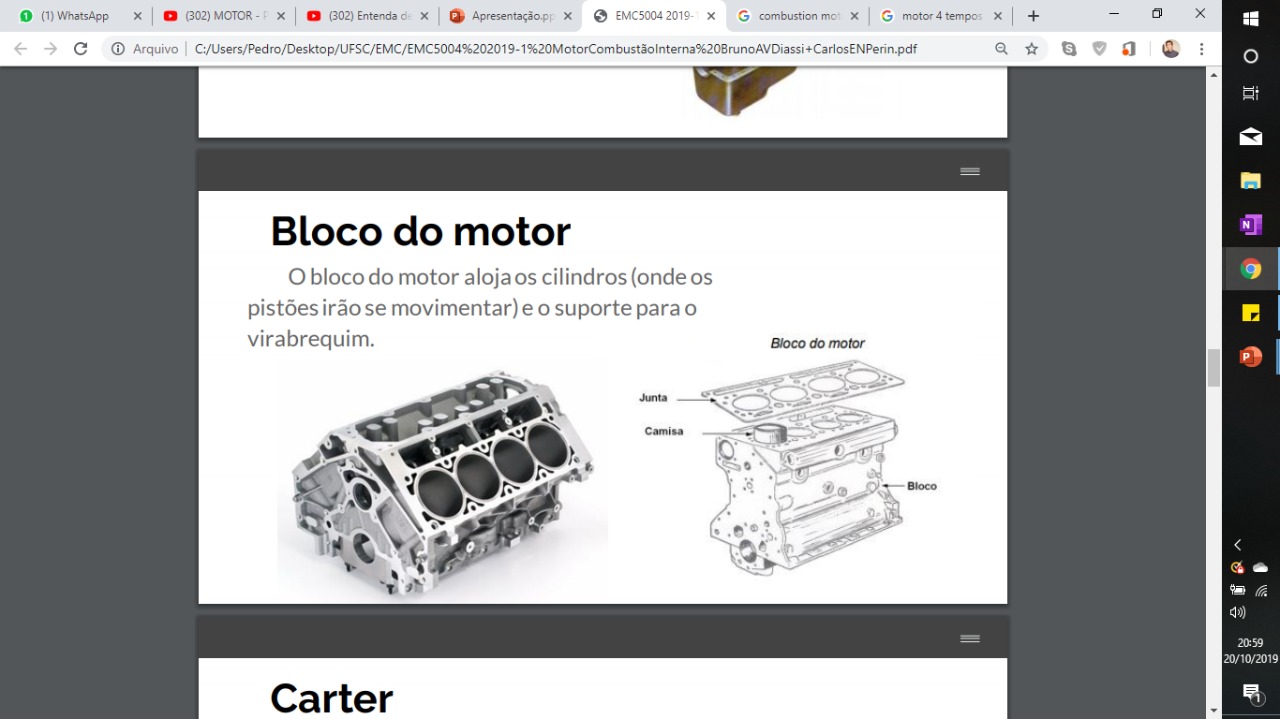 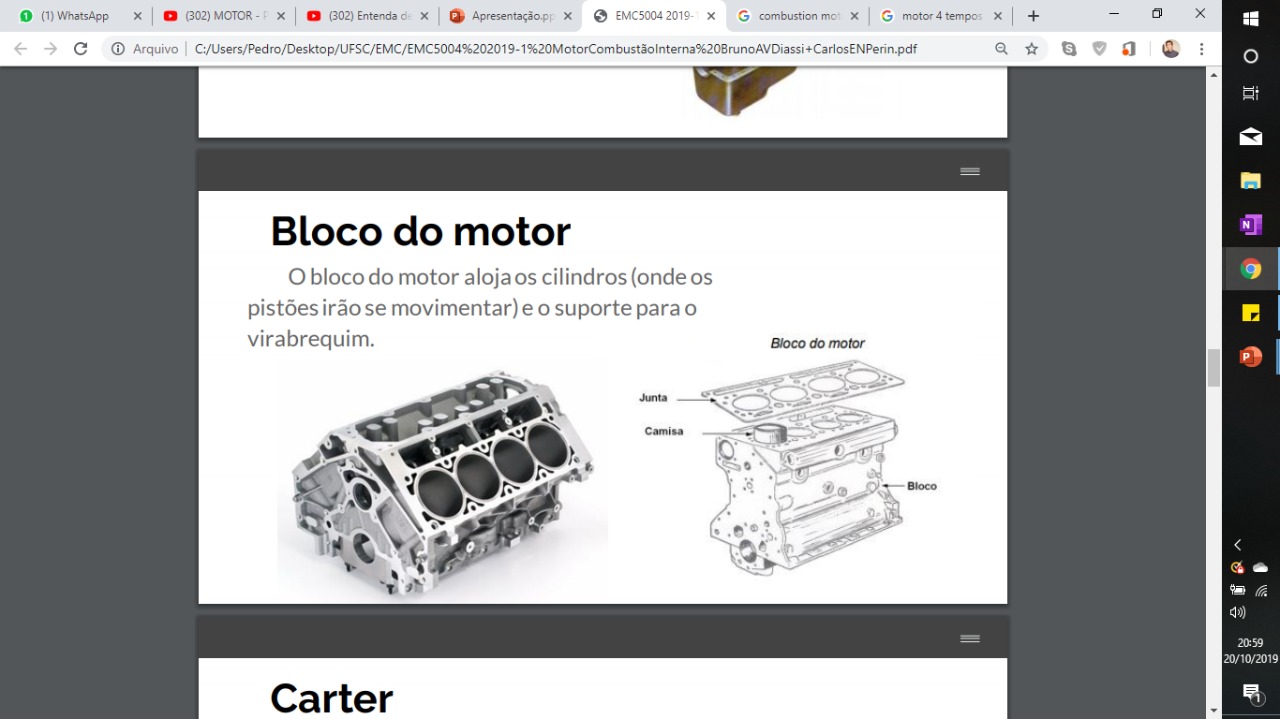 10/21/2019
8
ADD A FOOTER
4.1.2. Cárter
O carter protege e assegura a lubrificação de determinados mecanismos do motor.
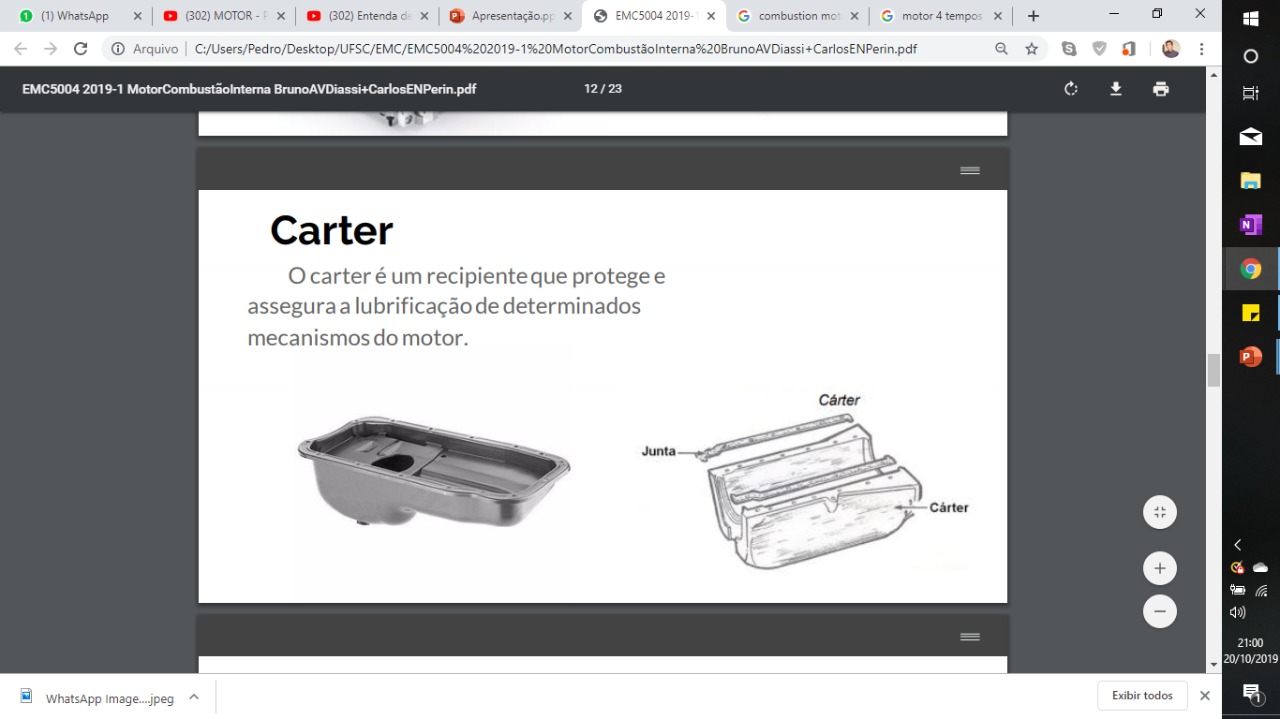 10/21/2019
9
ADD A FOOTER
4.1.3. Cabeçote
O cabeçote é a parte superior que cobre o bloco do motor, e é nele que ficam as velas e as válvulas.
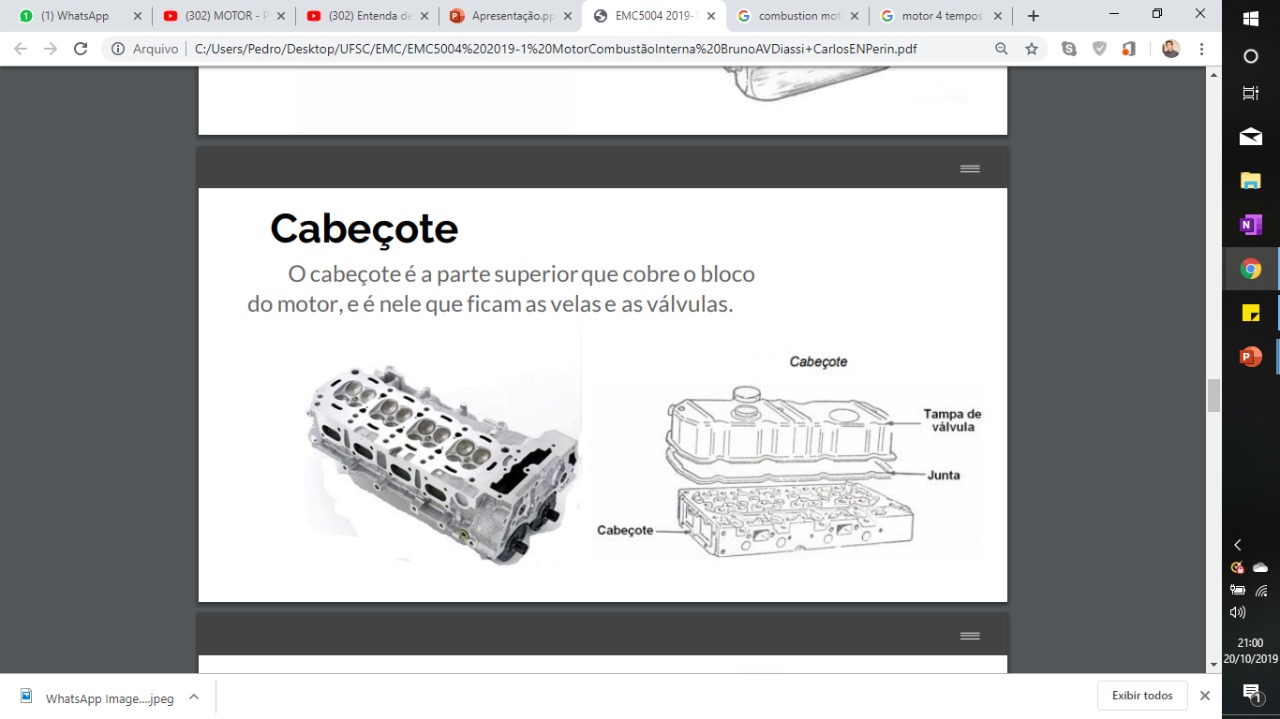 10/21/2019
10
ADD A FOOTER
4.2. Partes Móveis
4.2.1. Pistão
Peça que recebe o movimento de expansão dos gases.
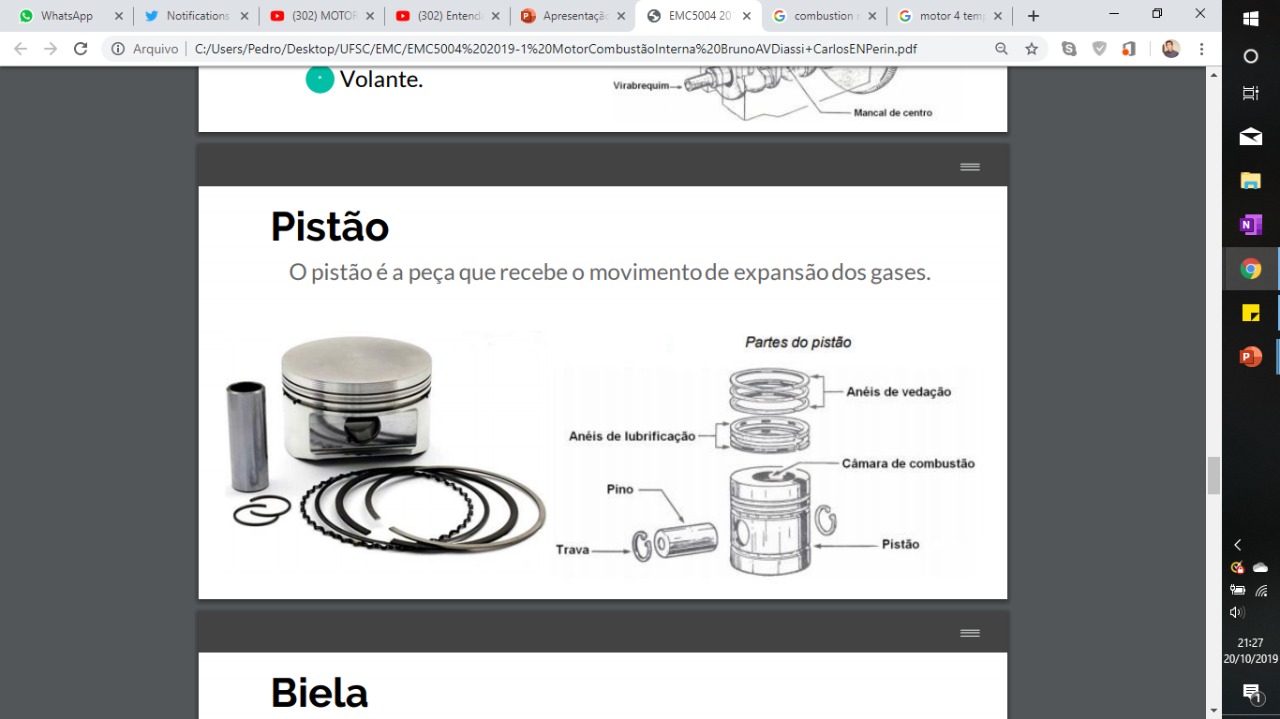 10/21/2019
11
ADD A FOOTER
4.2.2. Biela
Parte do motor que faz a ligação do pistão ao virabrequim.
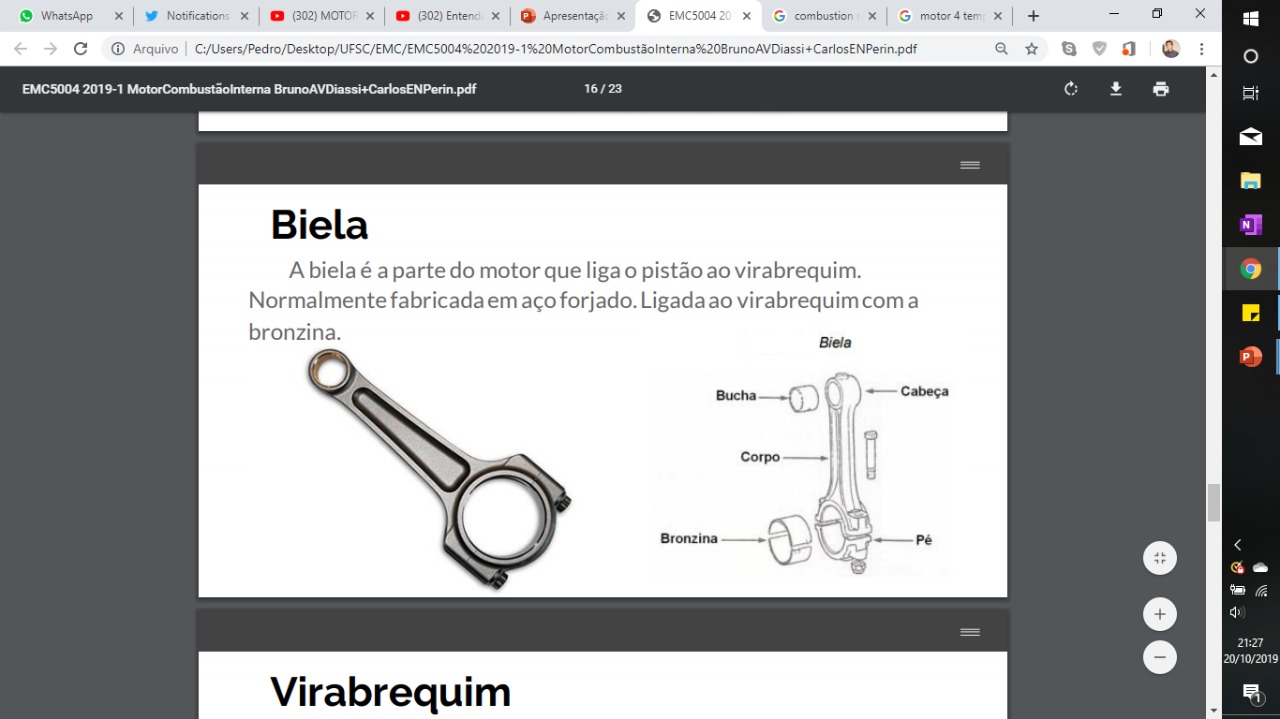 10/21/2019
12
ADD A FOOTER
4.2.3. Virabrequim
Conhecido também como girabrequim ou árvore de manivelas. Recebe o movimento dos pistões através da biela.
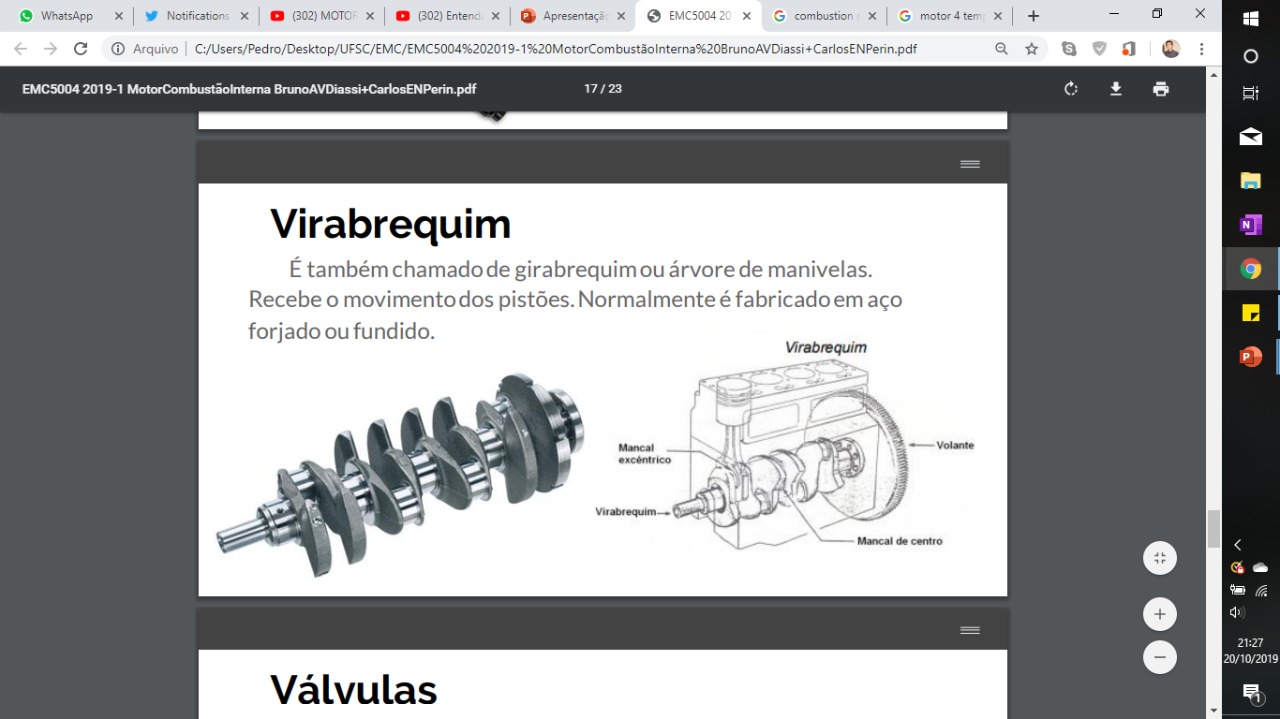 10/21/2019
13
ADD A FOOTER
4.2.4. Válvulas
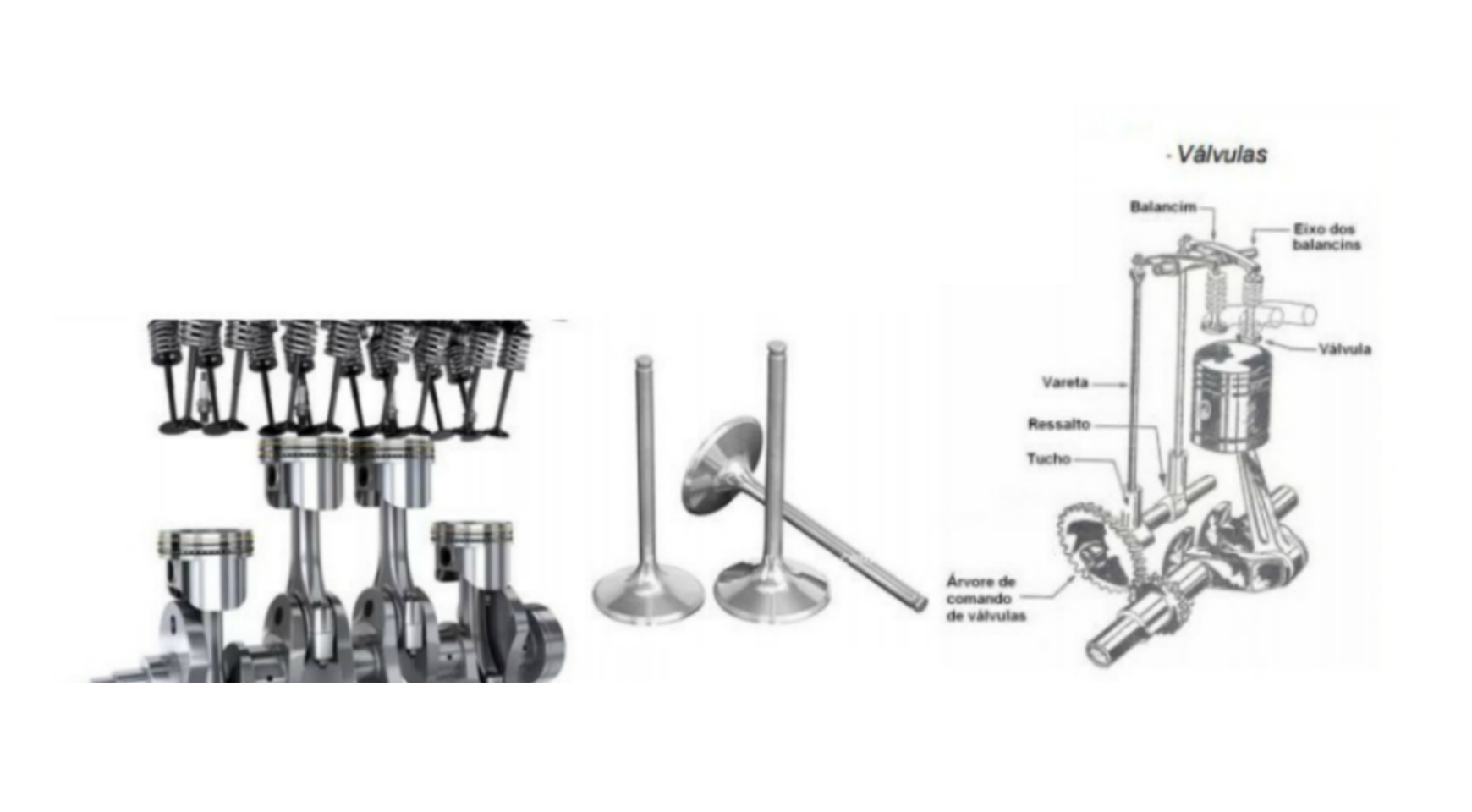 Existem dois tipos de válvulas, as de admissão e as de exaustão. São acionadas por um comando de válvulas ligado ao virabrequim.
10/21/2019
14
ADD A FOOTER
4.2.5. Volantes
É constituído de uma massa de ferro fundido e ligado ao virabrequim. Acumula energia cinética, que ajuda o motor a manter velocidades uniformes.
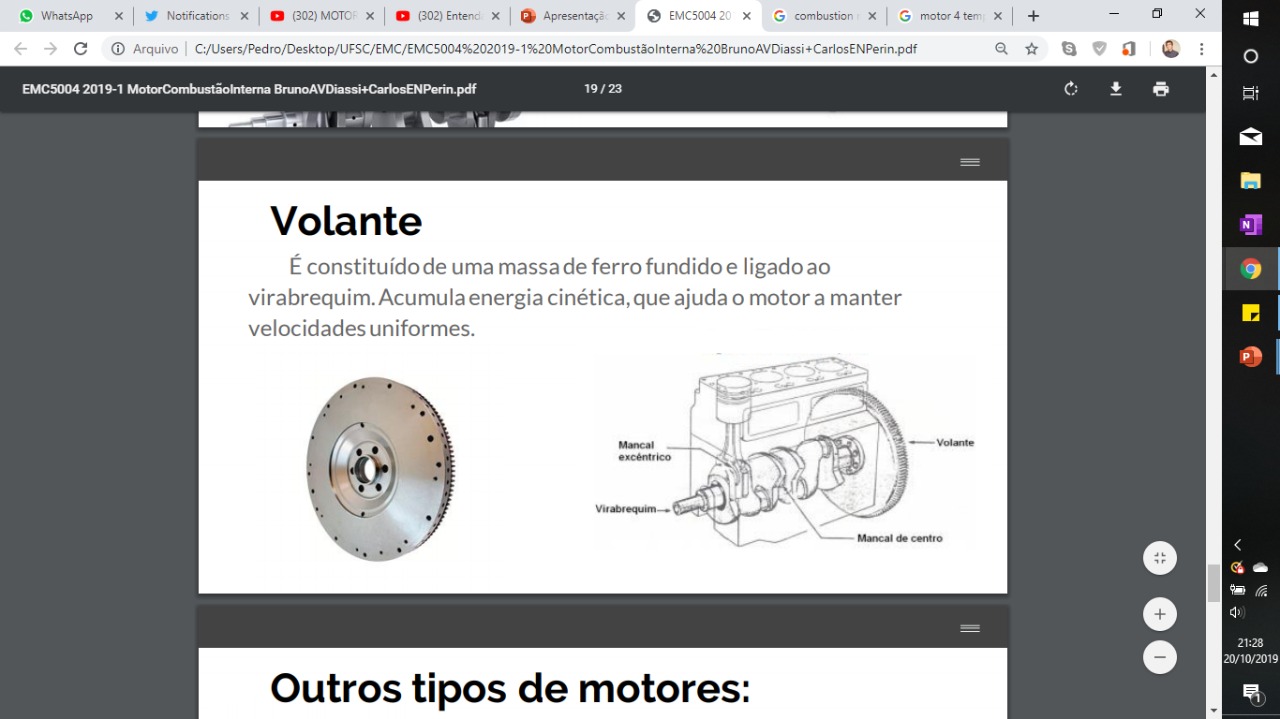 10/21/2019
15
ADD A FOOTER
5. Funcionamento
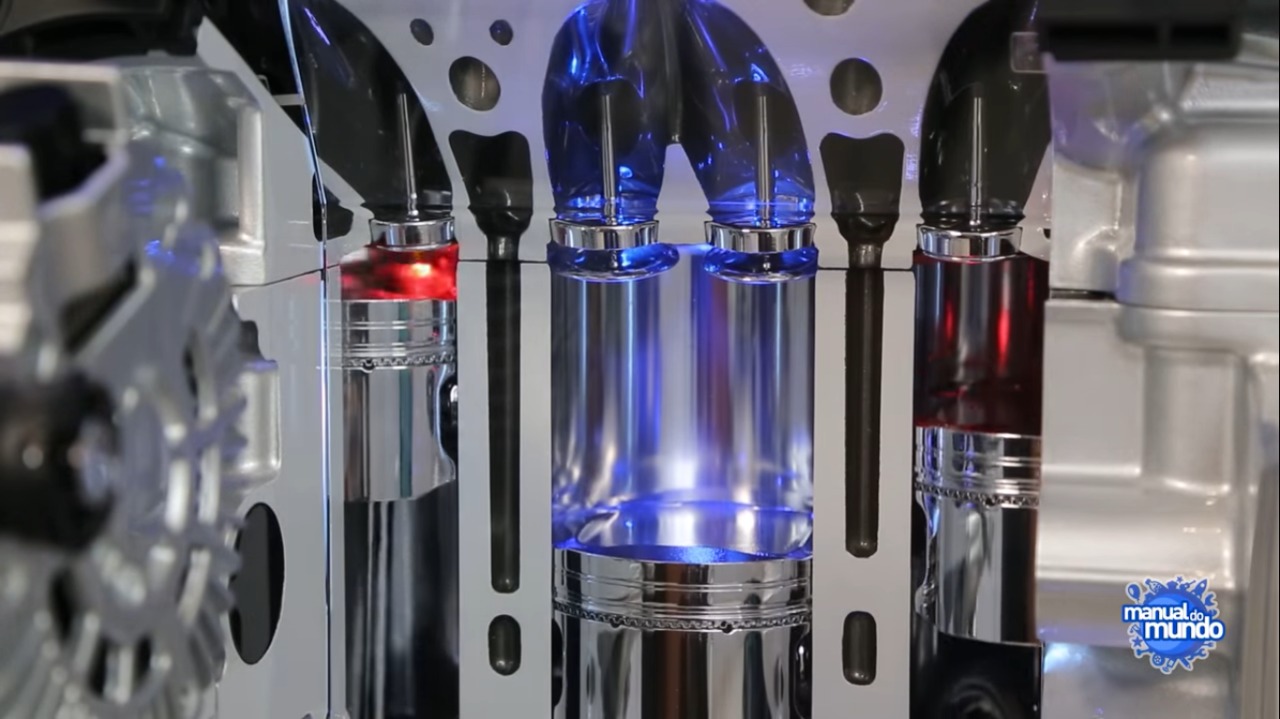 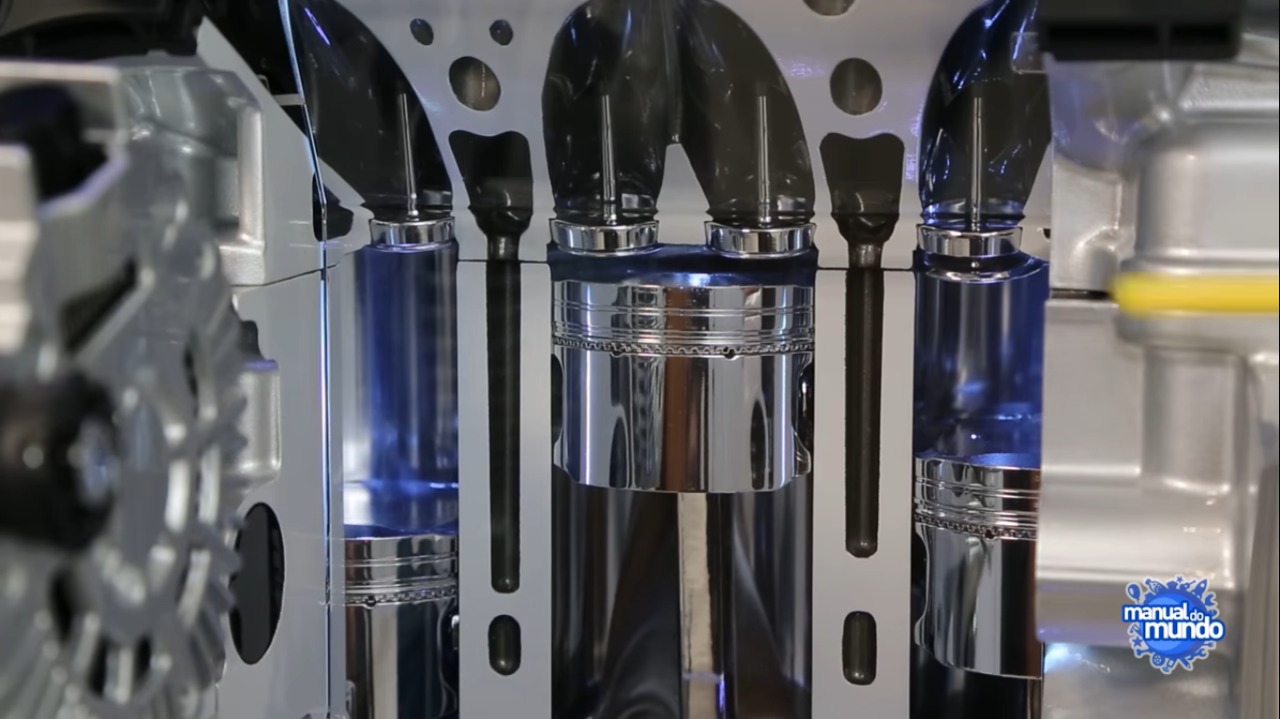 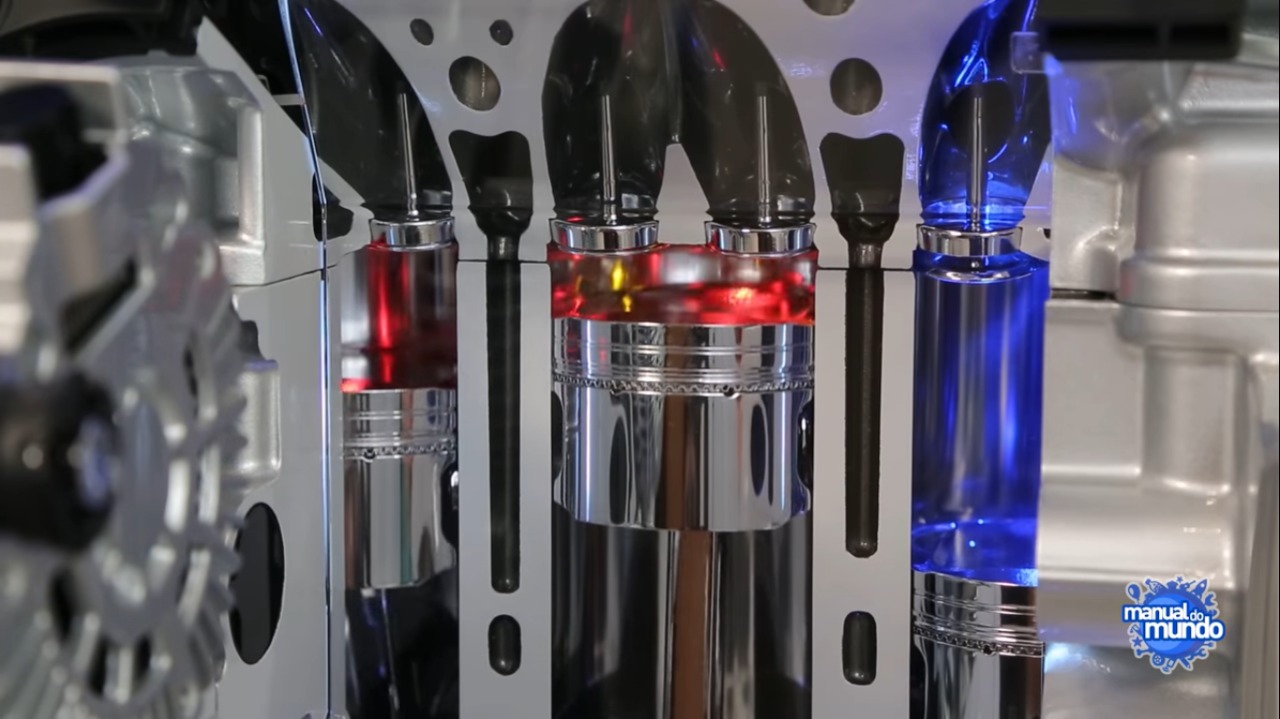 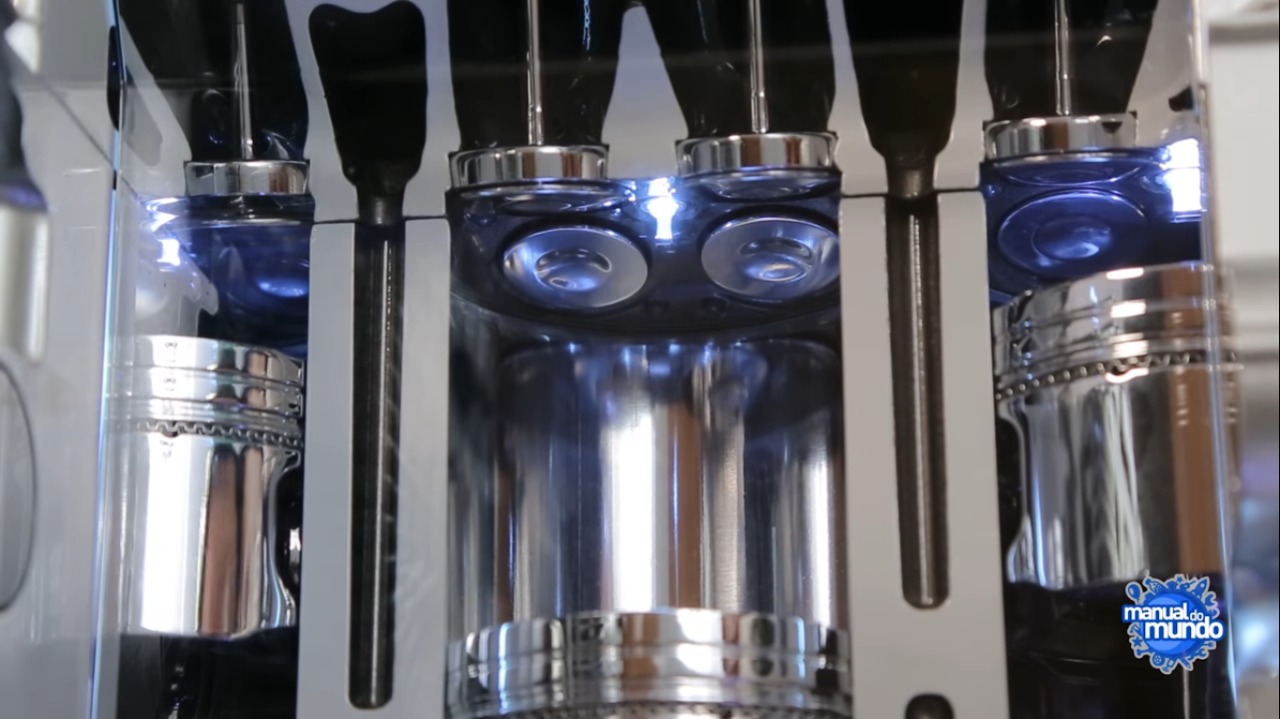 10/21/2019
16
ADD A FOOTER
5.1. Ciclos
5.1.1. Ciclo Otto
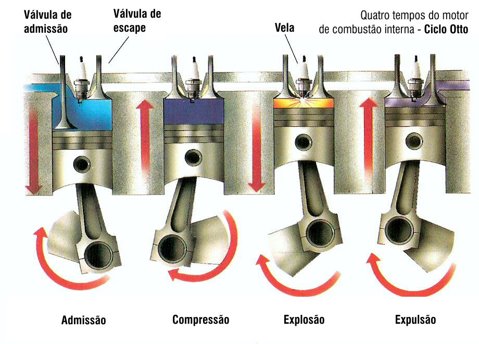 10/21/2019
17
ADD A FOOTER
5.1.2. Ciclo Diesel
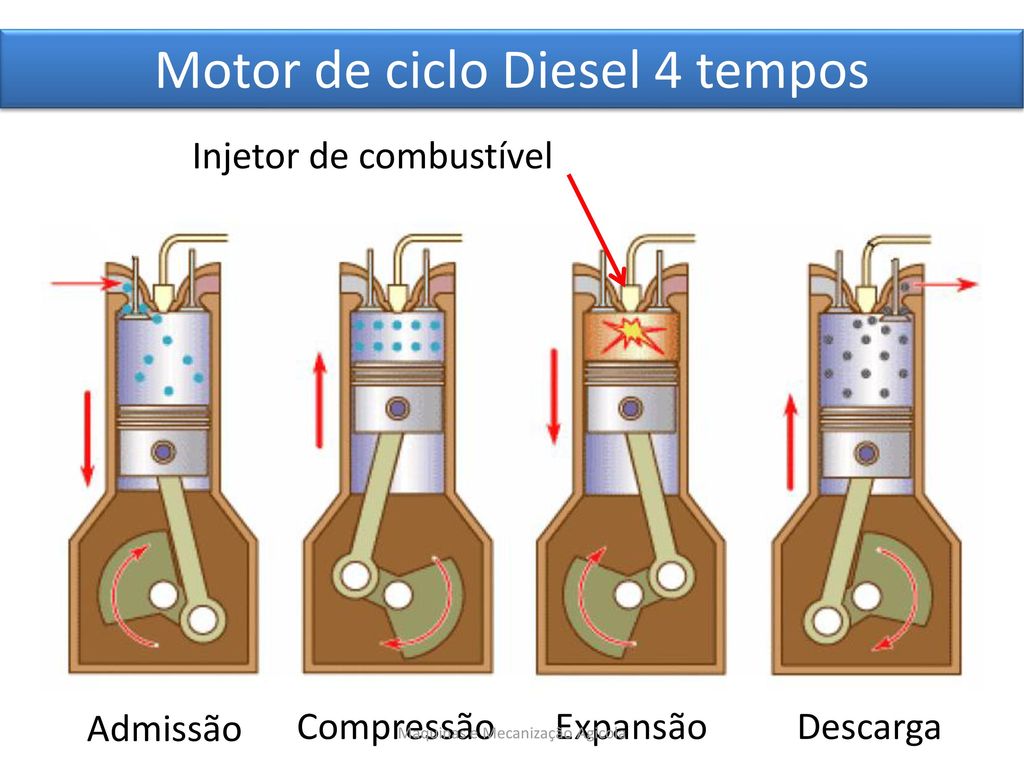 10/21/2019
18
ADD A FOOTER
5.3. Motor de 2 Tempos
5.4. Motor de 4 Tempos
Completa o ciclo em dois giro de 360° do virabrequim.
Completa o ciclo em apenas um giro de 360° do virabrequim.
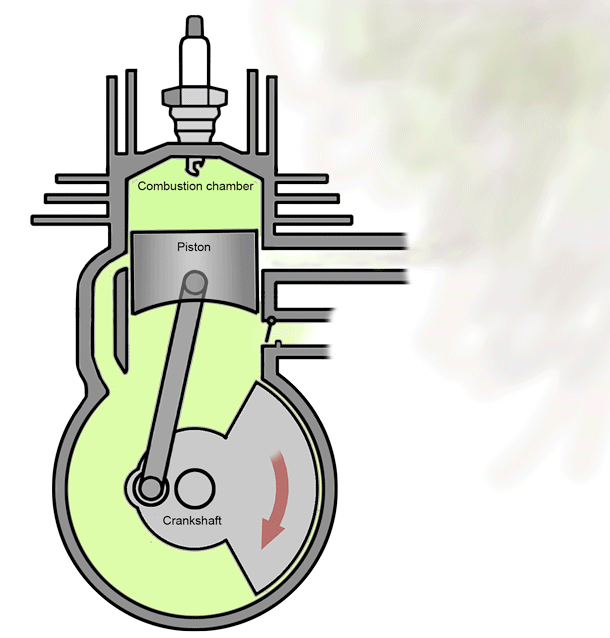 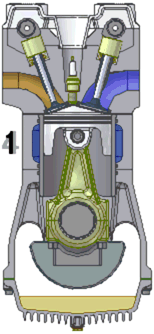 10/21/2019
19
ADD A FOOTER
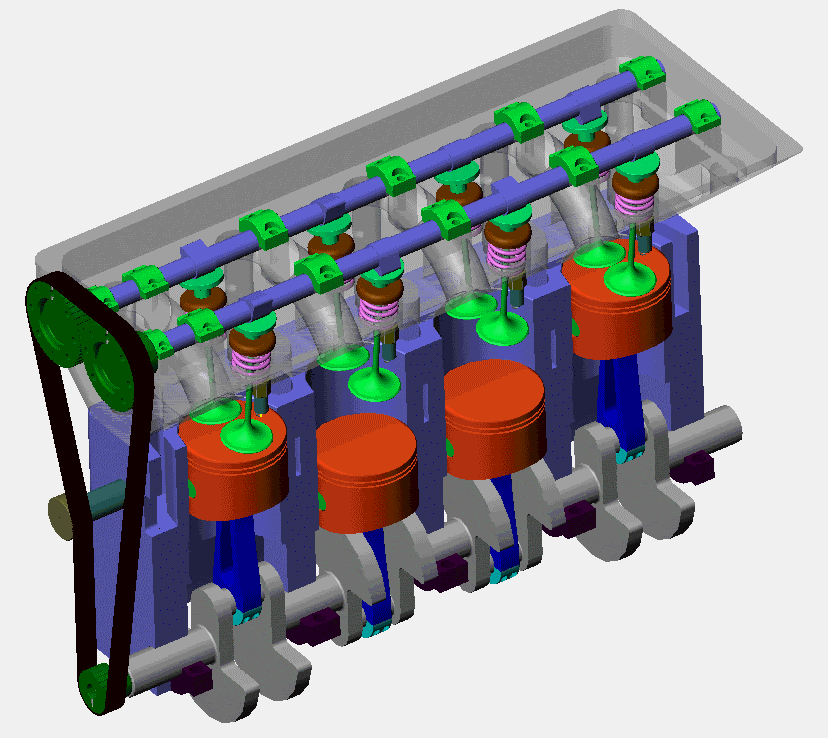 10/21/2019
20
ADD A FOOTER
6. Curiosidades
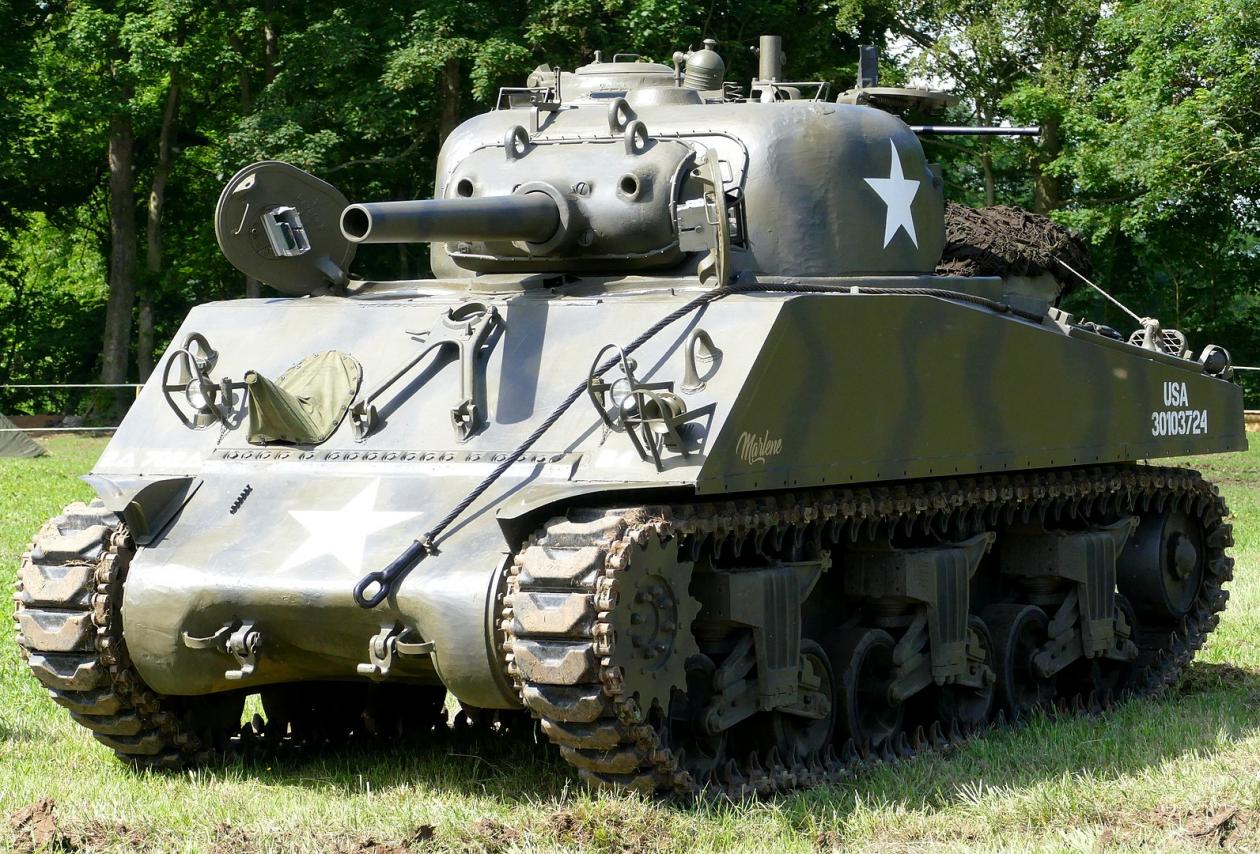 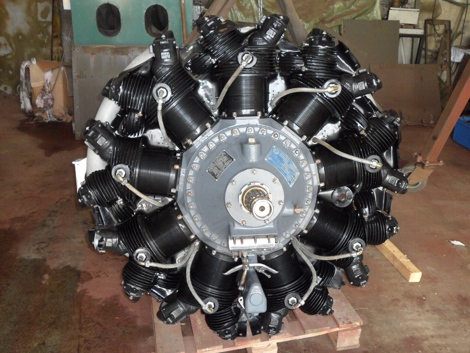 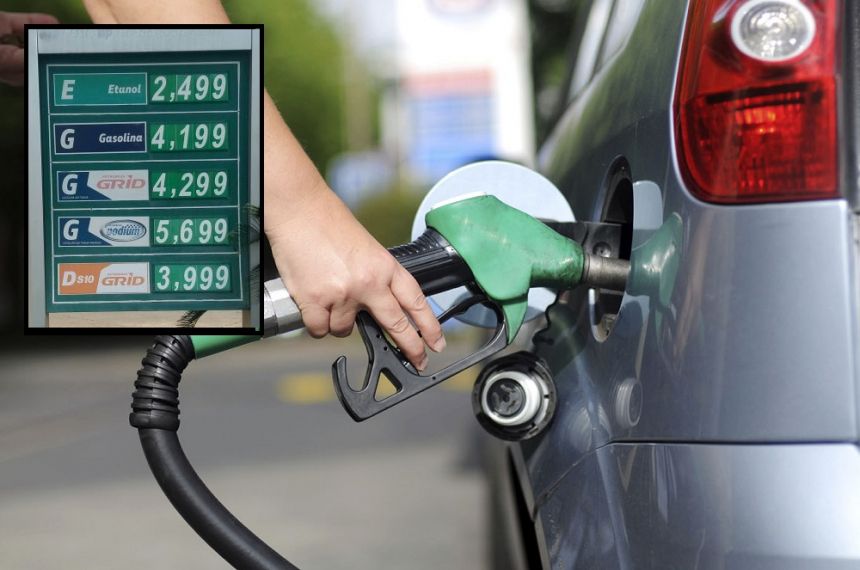 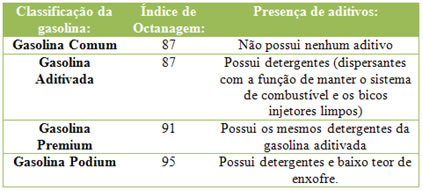 10/21/2019
21
ADD A FOOTER
6. Curiosidades
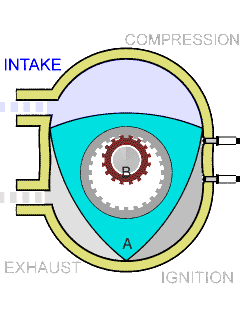 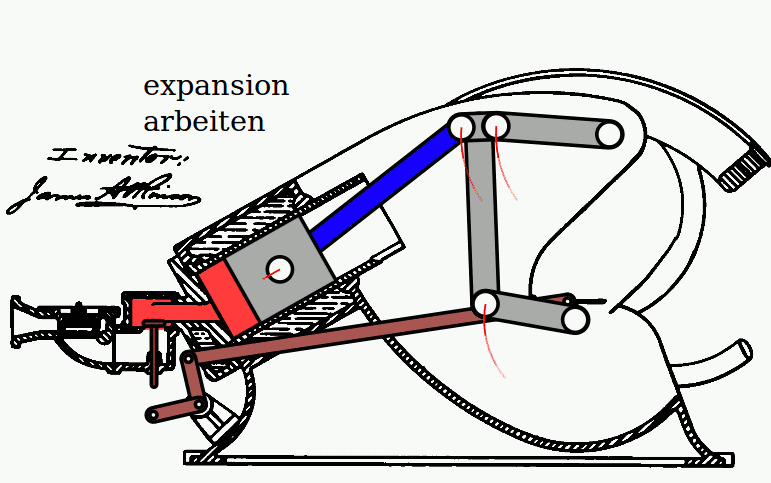 Wankel
Atkinson
10/21/2019
22
ADD A FOOTER
7. Disciplinas Relacionadas
EMC 5405 - FUNDAMENTOS DA TERMODINÂMICA;
EMC 5407 - MECÂNICA DOS FLUIDOS I;
EMC 5418 - TERMODINÂMICA APLICADA;
EMC 5123 - MECANISMOS;
EMC 5410 - LABORATÓRIO DE CIÊNCIAS TÉRMICAS;
EMC 5417 - TRANSMISSÃO DE CALOR;
EMC 5419 - MECÂNICA DOS FLUIDOS II;
EMC 5335 - ELEMENTOS DE MÁQUINAS;
EMC 5336 - CONTROLE DE SISTEMAS DINÂMICOS;
EMC 5404 - TRANSMISSÃO DE CALOR II.
10/21/2019
23
ADD A FOOTER
8. Referências
SCHULZ, Daniel. "Motores de combustão interna". Disponível em <https://www.if.ufrgs.br/~dschulz/web/combustao_interna.htm>. Acesso em 15 de Outuvro de 2019
FOGAÇA, Jennifer Rocha. "Funcionamento do motor de combustão interna". Disponível em <https://mundoeducacao.bol.uol.com.br/quimica/funcionamento-motor-combustao-interna.htm>. Acesso em 15 de Outubro de 2019.
UFPEL. Apostila de motores a combustão interna. Disponível em: <https://wp.ufpel.edu.br/mlaura/files/2013/01/Apostila-de-Motores-a-Combustão-Interna.pdf>. Acesso em 15 de Outubro de 2019.
10/21/2019
24
ADD A FOOTER
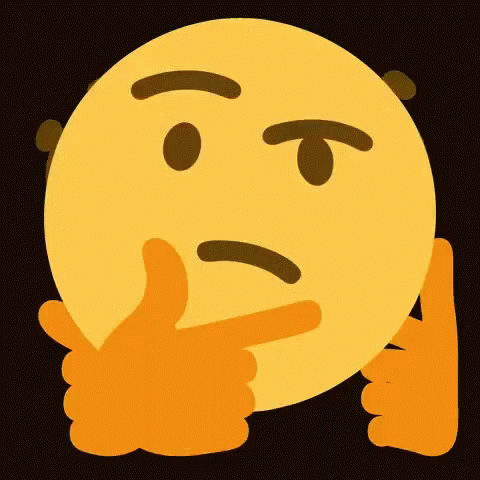 9. Dúvidas?
10/21/2019
25
ADD A FOOTER
Obrigado!
João Gabriel Camilo e Pedro Gonzaga